Време је за српски језик!
Како сте успевали да превазиђете своје страхове и ко вам је у томе помагао?
Чега сте се плашили као мали?
Данас ћемо читати причу „Ноћни ћошак” Весне Ћоровић Бутрић и разговарати о страху једног дечака.
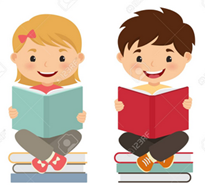 Весна Ћоровић Бутрић је савремена српска књижевница. Рођена је у Земуну. Радила је на Радио Београду и уређивала емисије за децу. Написала је неколико књига за децу и добитник је бројних награда.
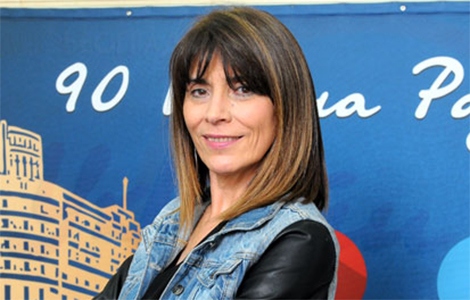 На следеће линку послушај причу, а затим је прочитај гласно и јасно. Тако ћеш вежбати читање.
https://www.youtube.com/watch?v=s736tqaWV0A
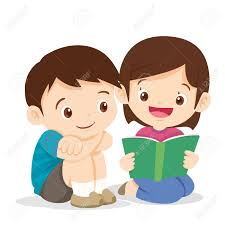 16.страна
Када неку реч не разумеш, покушај поново да прочиташ реченицу па је можда на тај начин схватиш, на основу целе реченице и њеног смисла. 
Поред текста имаш и објашњења.
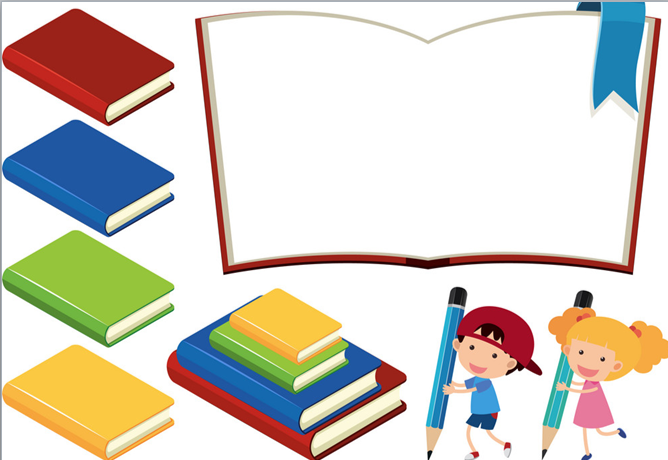 лукавство –  добро смишљена превара
башкарити се – излежавати се, лежати безбрижно; 
танани – нежни;
ћушнути – склонити се; 
онемоћати – изгубити снагу; 
лебдети – одржавати се у висинама, лелујати.
Усмено одговори на питања. Труди се да користиш потпуне реченице.
Одакле долазе звукови који буде дете?

Какве тајне крије ћошак у овој причи?

Шта све може да оживи у њему?
На који начин сестра поступа према брату када је љута на њега?

Шта мислите о таквом њеном понашању?

Чега се дечак плаши?

На који начин успева да победи свој страх? 

Ко му у томе помаже?
Већ знамо да је ЛИК јунак у књижевном тексту (песми, причи). Он учествује у догађајима и има своје особине.
Ко су ликови у овој причи?
УЧИМО
НОВО
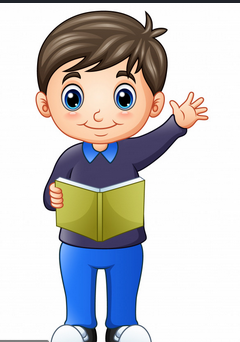 Време у којем се нешто дешава у драмском тексту, песми или причи назива се време радње.
У које доба дана се у ћошку дешавају чаролије?
а) у сумрак		 б) рано јутро 
  	   
в) ноћу		 г) преко дана
Место на коме се нешто догађа у тексту назива се место радње.
Које је место радње у причи „Ноћни ћошак”?
На следећа питања одговори у свесци након што све запишеш на следећој страни презентације.
1.
У неким причама ствари и појаве оживе. У овој причи речи су оживеле, раде оно што могу да раде људи: онемоћају, смеју се, пробуде се...
Шта би још речи радиле када би могле да оживе?
.
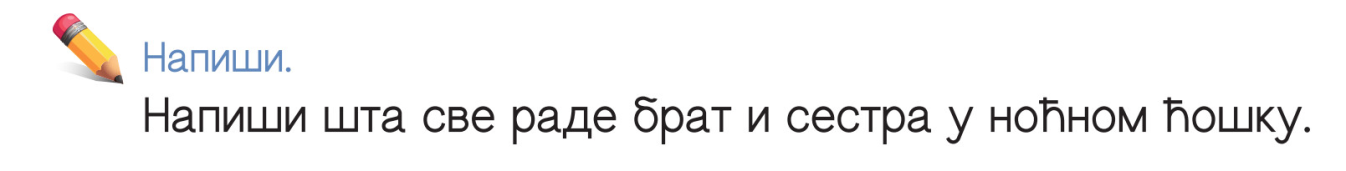 2.
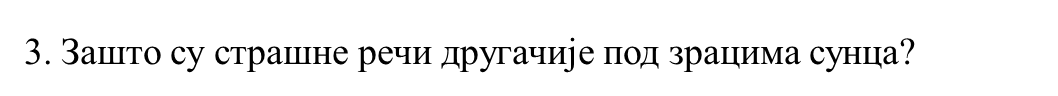 3.
4.
Зашто је тај ћошак посебно важан дечаку?
Записати у свеску
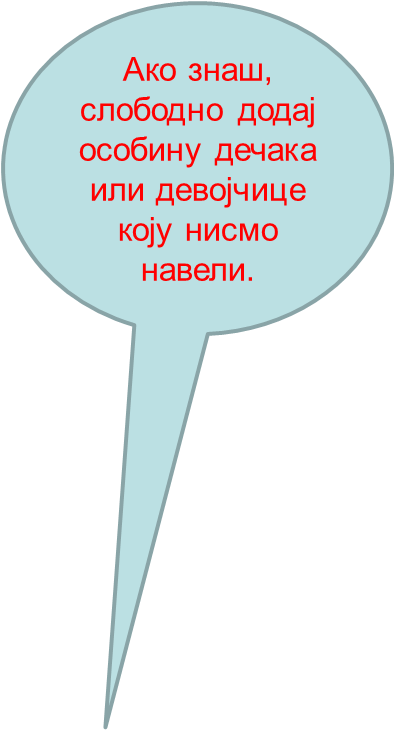 ДОМАЋИ ЗАДАТАК
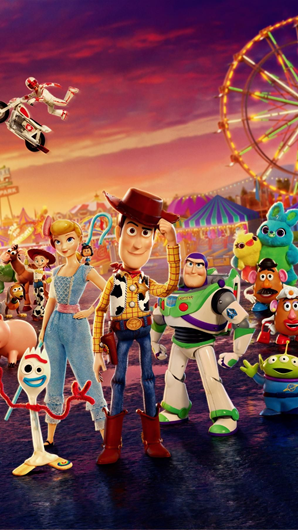 Замисли сада да твоје играчке имају магичну моћ! Нацртај их онако како их замишљаш у ћошку собе.
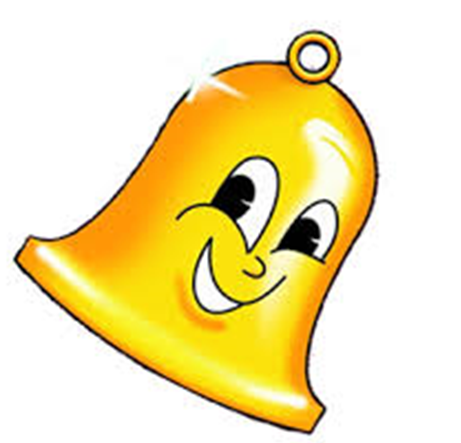